Movie Poster Examples!
See if you can find all the elements for your poster
“While Death watches…” is the tag-line. Look for this in the other posters as well. Make it catchy, mysterious, or funny to interest your classmates!
Your poster doesn’t need to be action packed. 

Sometimes, less is better! 

Just put something on it to represent the main conflict or theme of your book.
In order to show setting on your poster, you can put a famous landmark in it, like this one does with the Empire State Building. 
Or, you could add it into your title. You need to come up with a new title for your book (see the last bullet point on your Movie Outline page), and it could include something about the place it’s set. For example:
“Percy Jackson & the Demi-Gods of New York”
Or something like that.
More examples
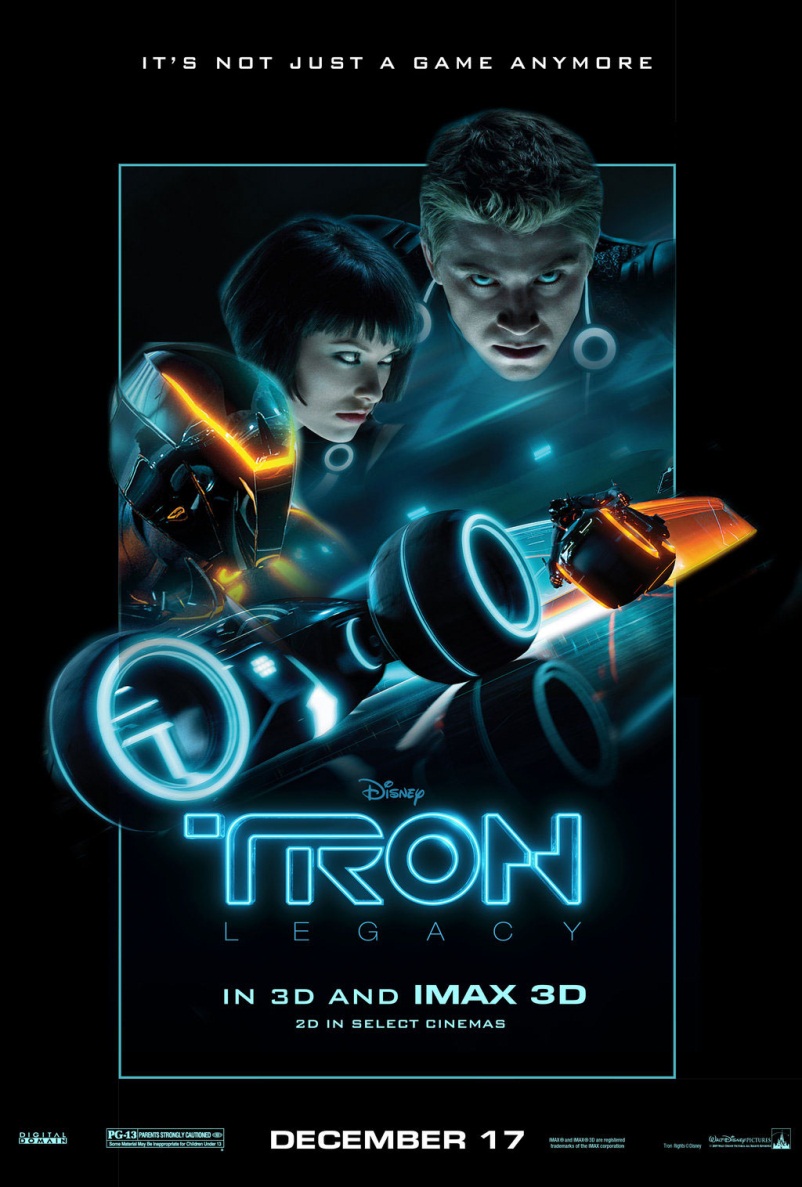 Some posters are more interesting than others because of the tagline or the images.
Your main characters names need to be on the poster, as though they were the actors.